Jožef Stefan Institute70 Years
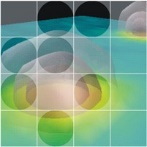 Photos:
 Arne Hodalič
&
Katja Bidovec

2019.
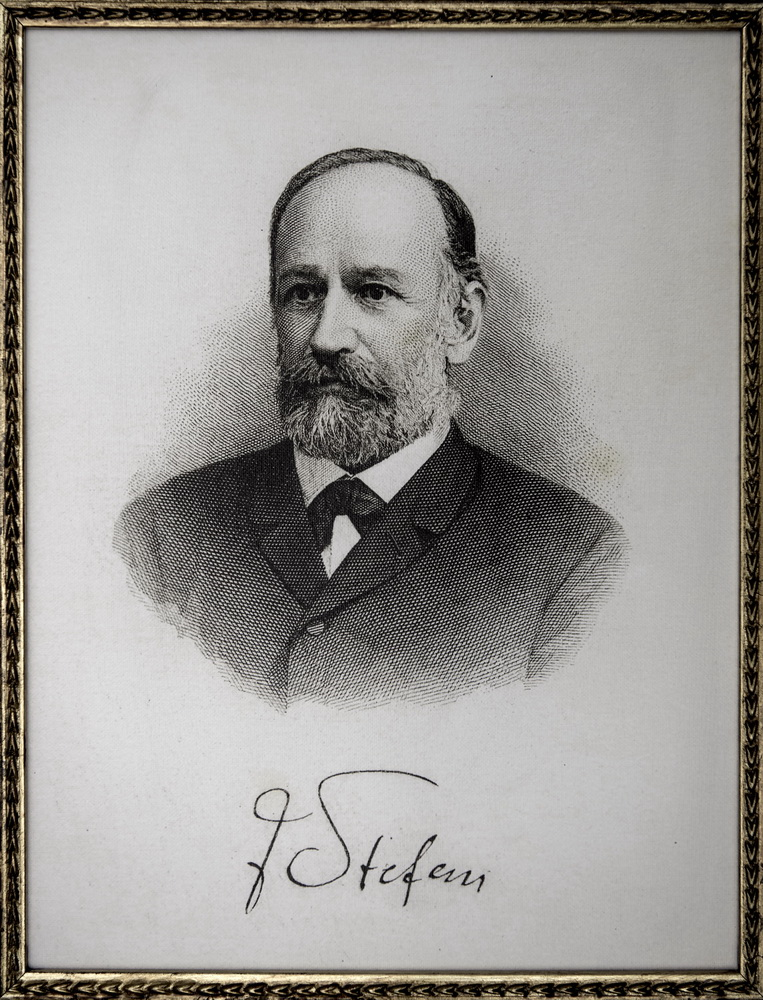 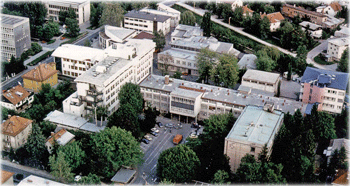 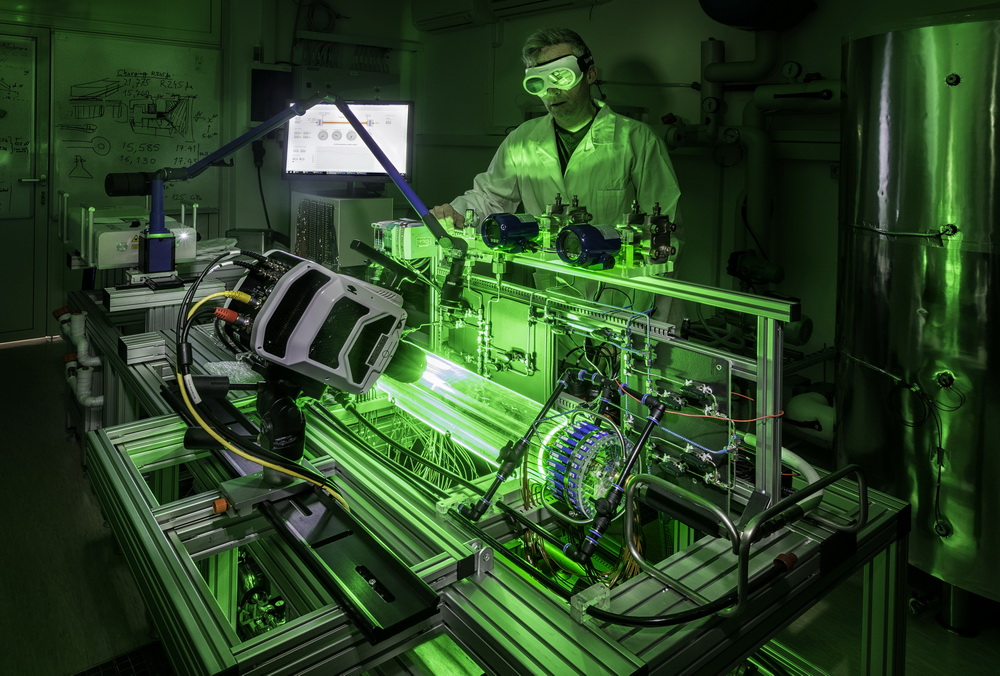 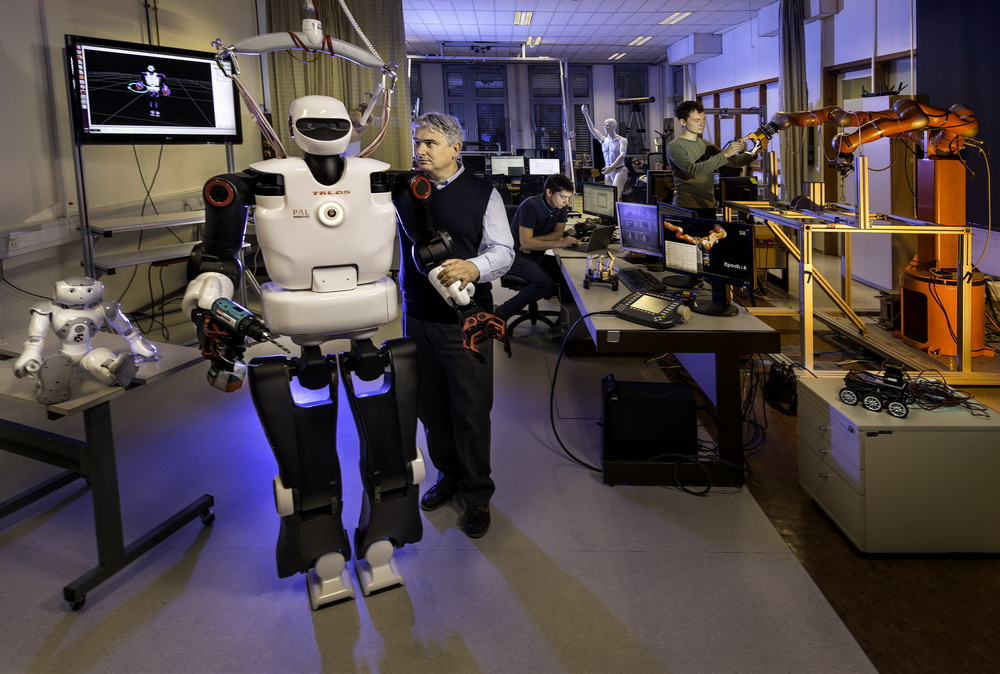 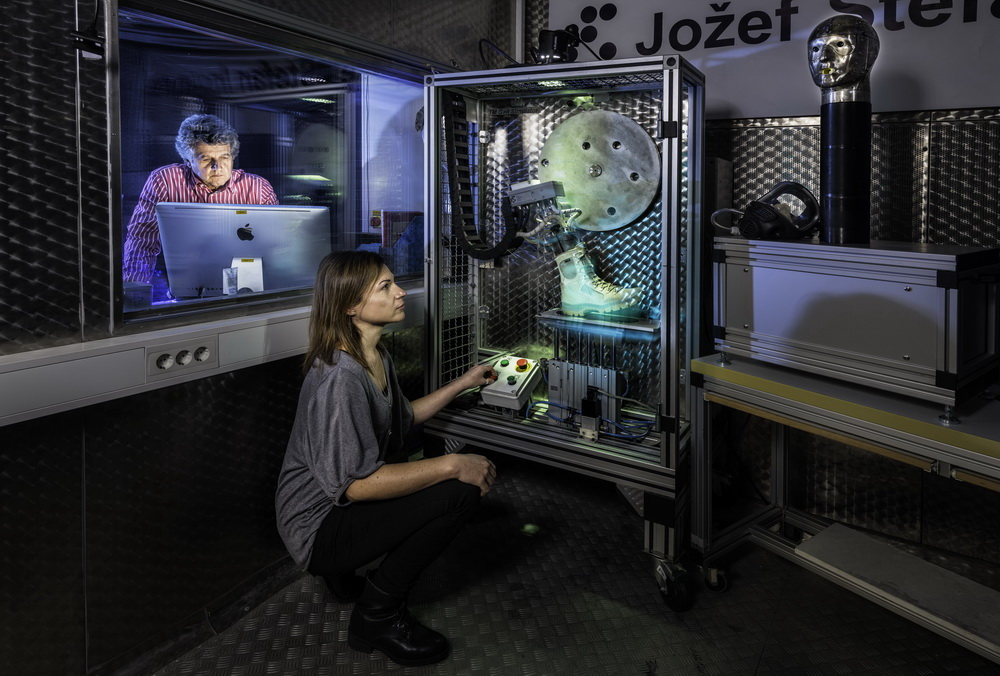 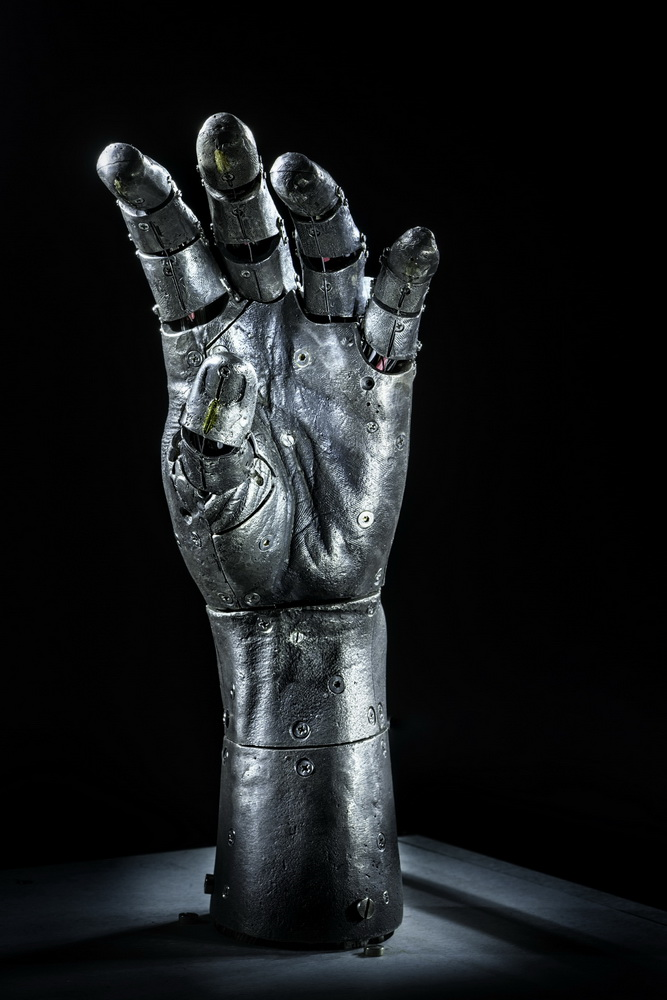 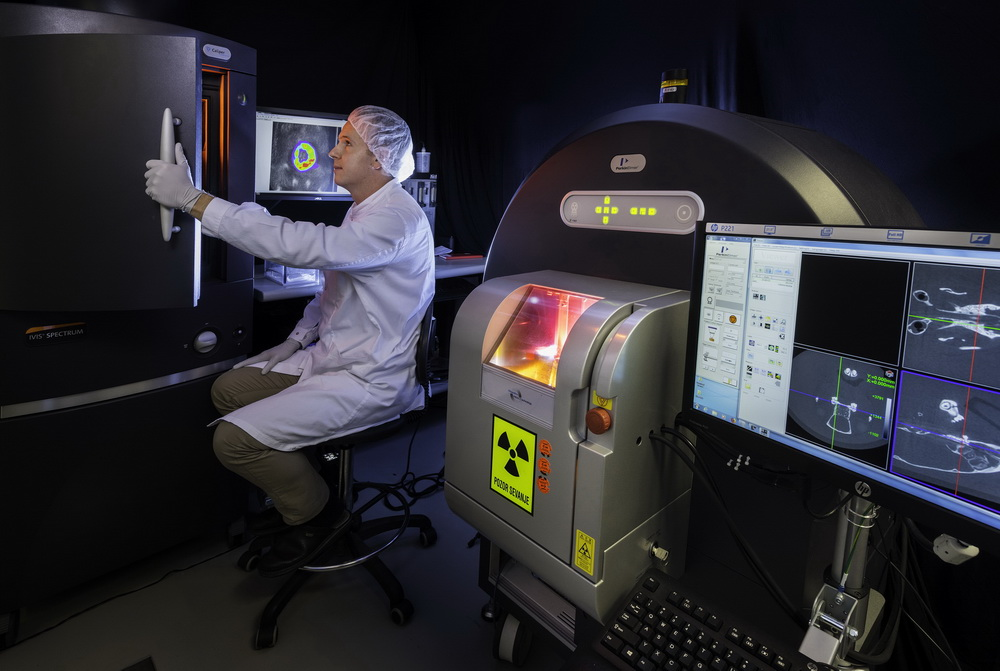 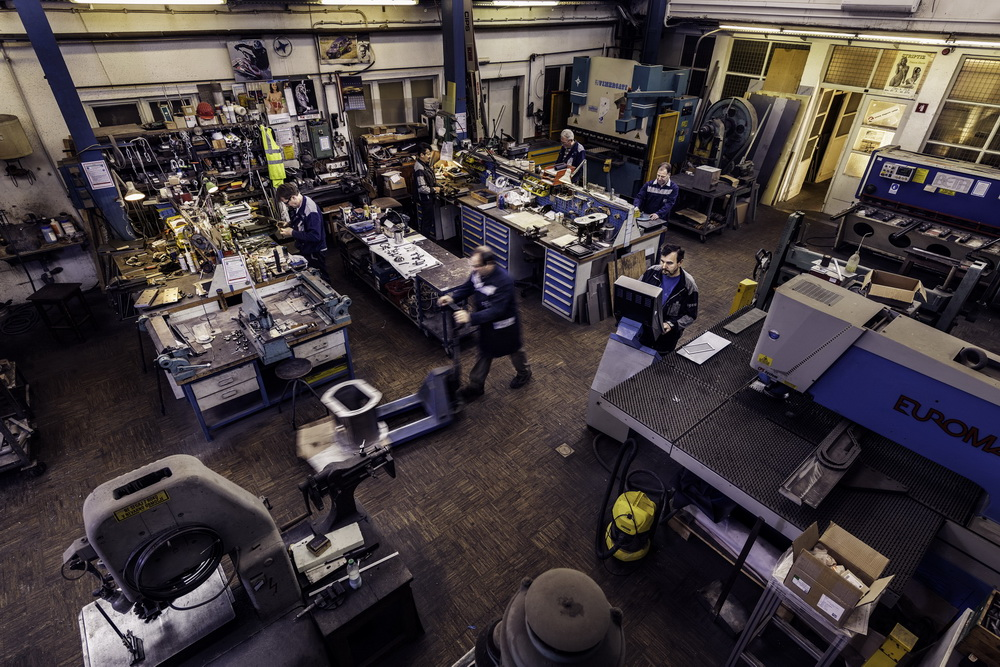 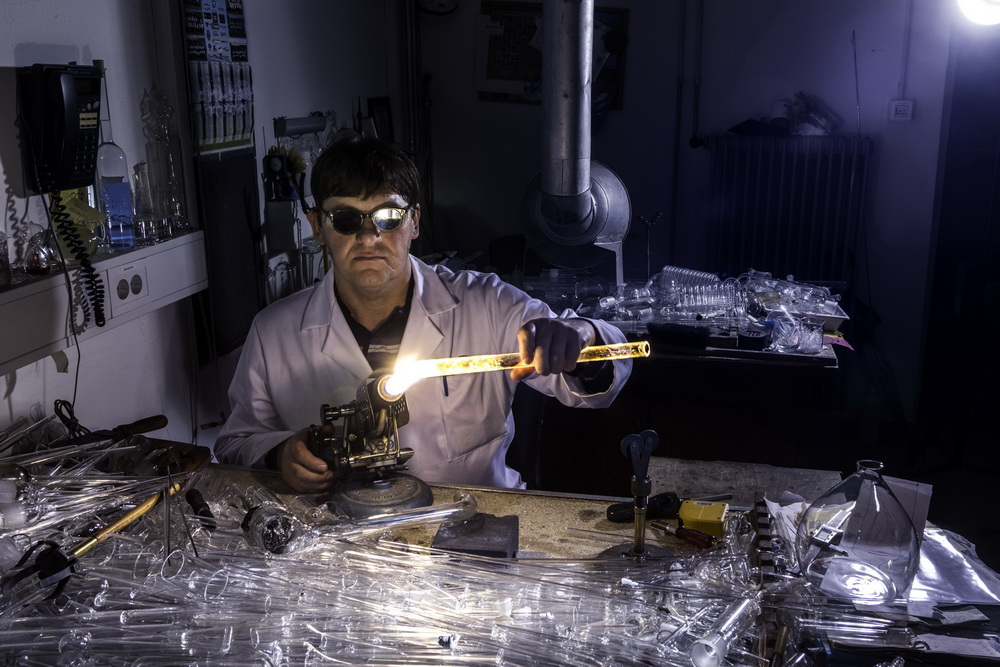 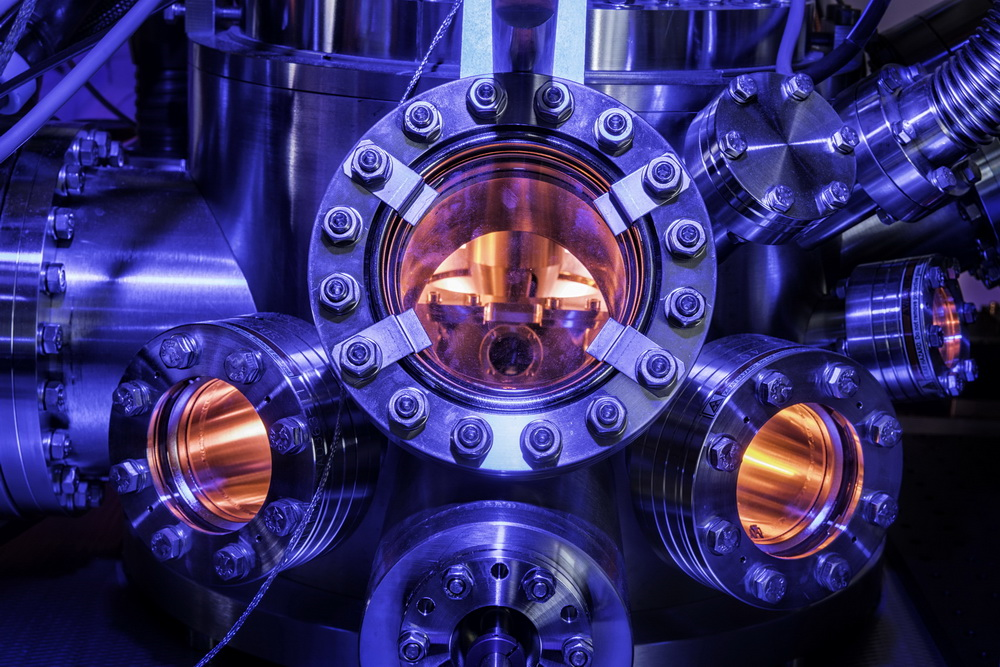 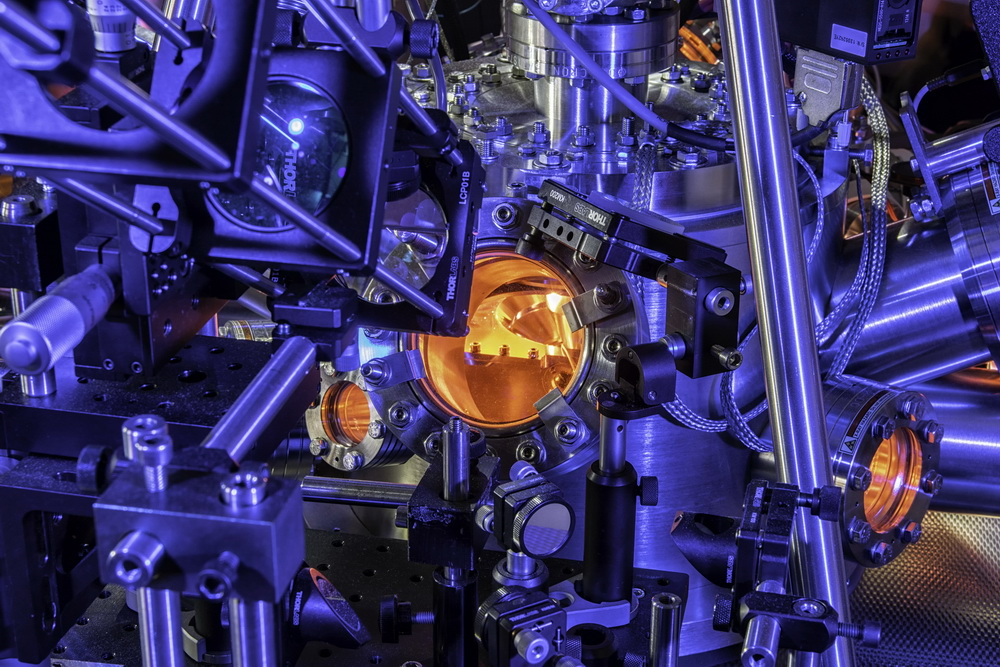 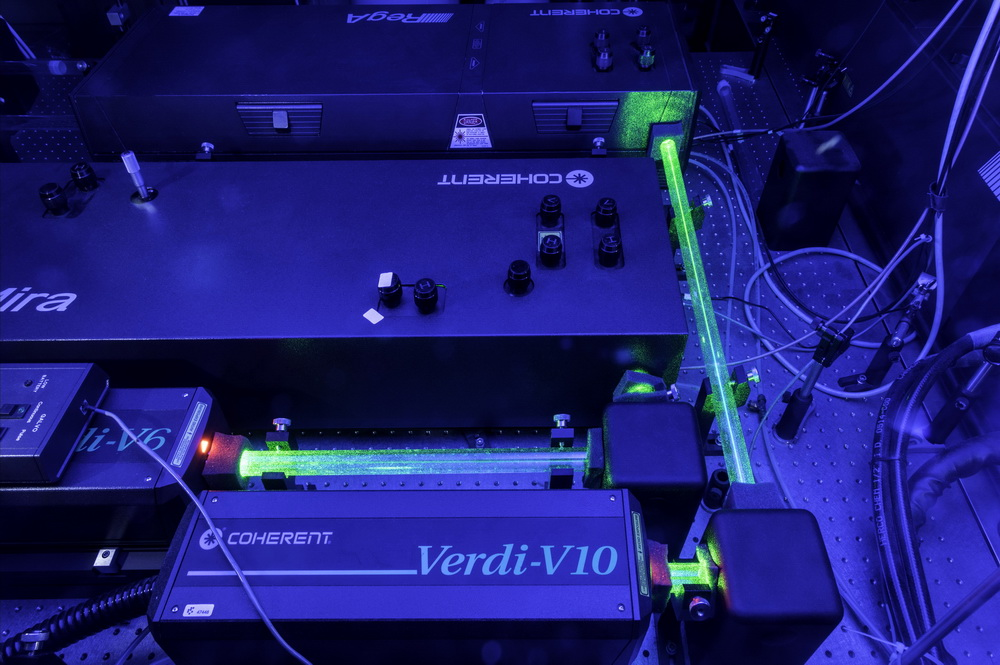 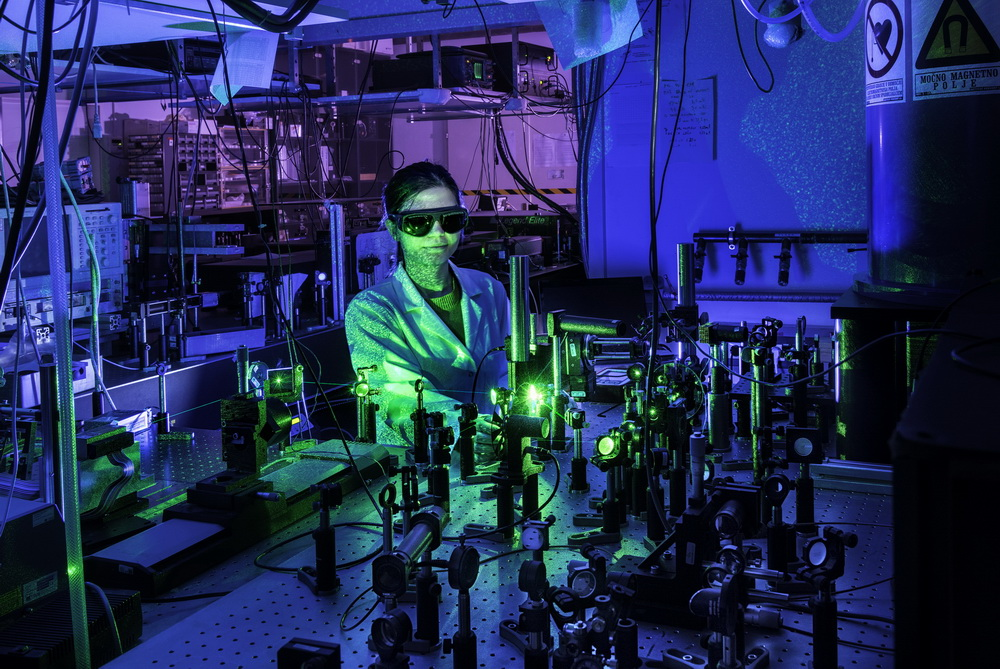 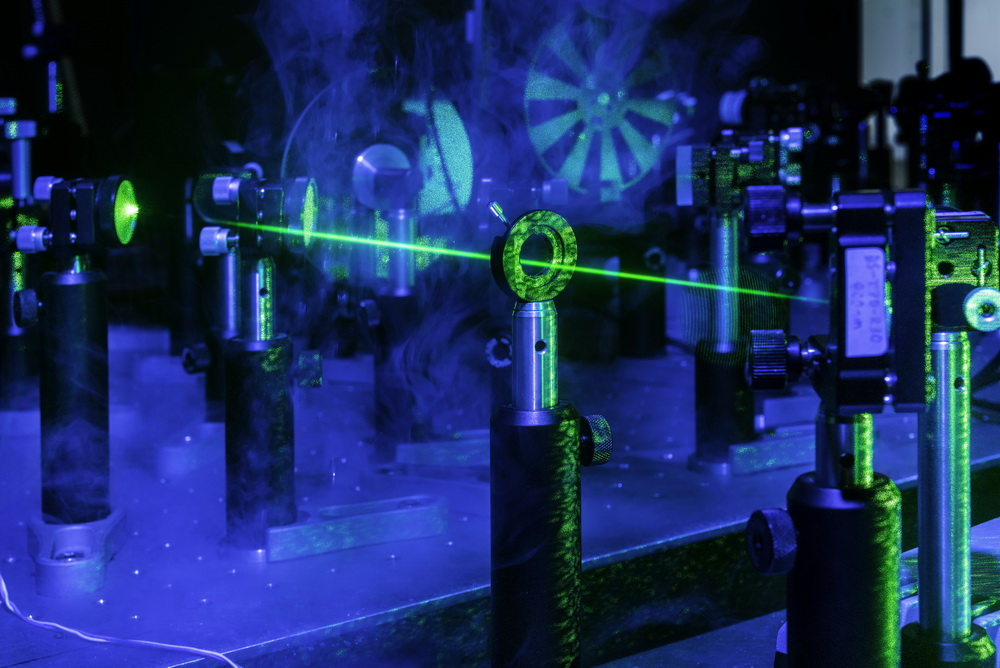 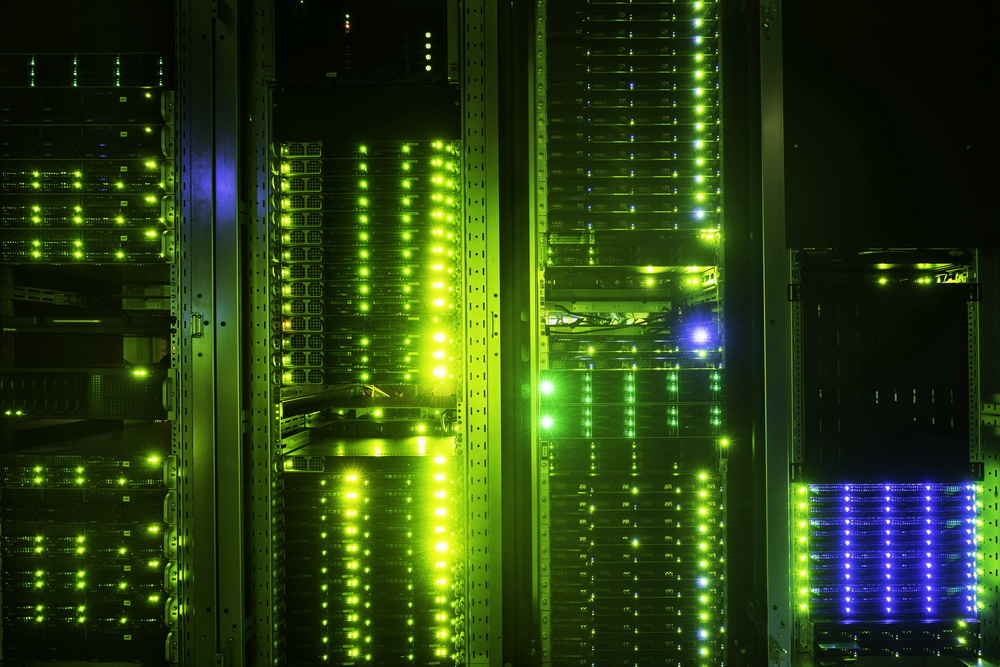 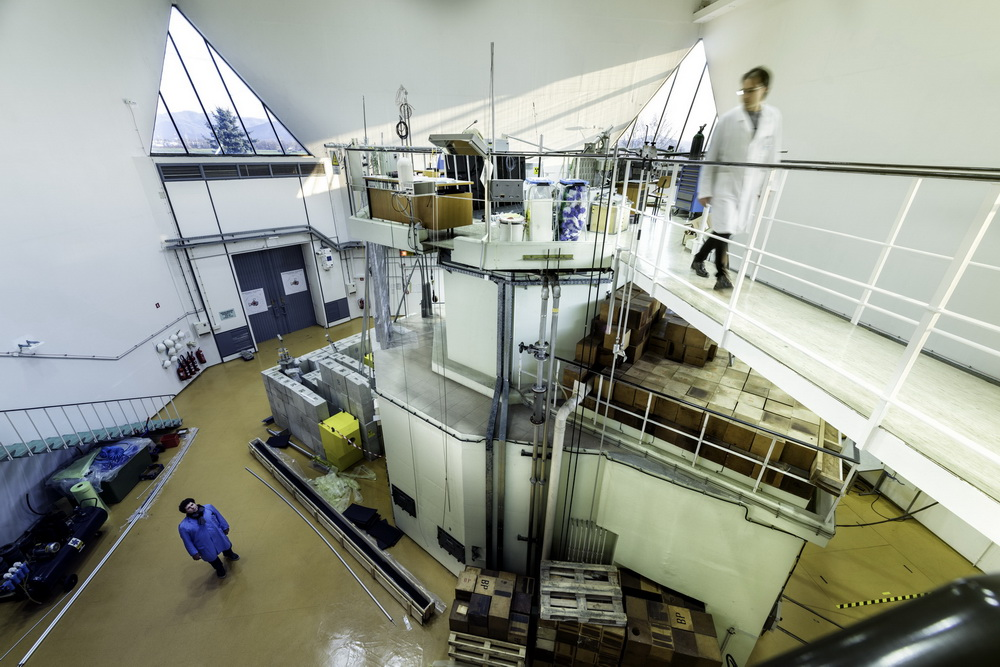 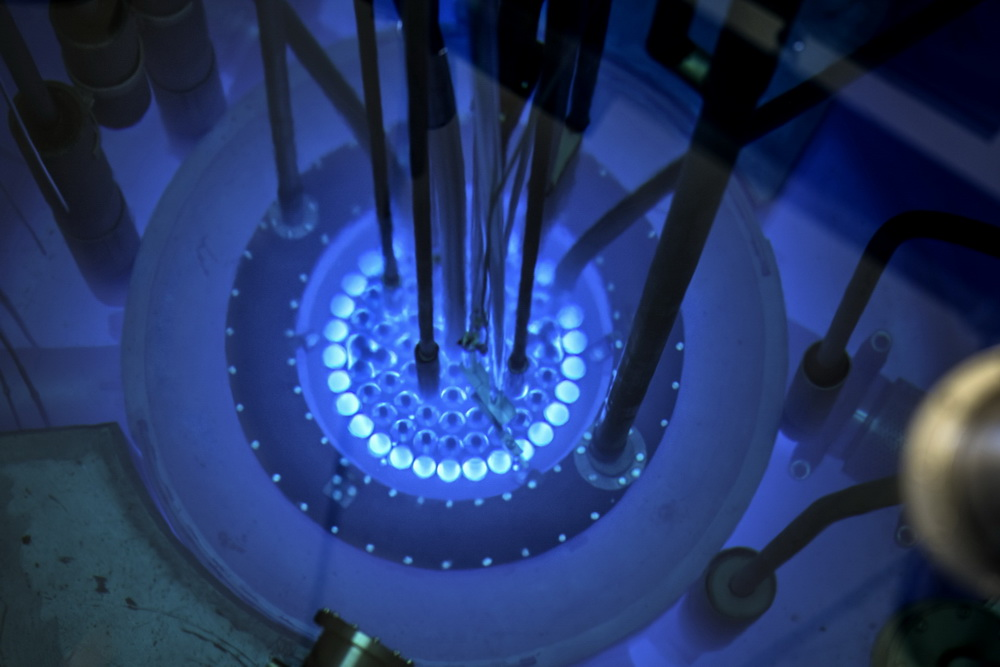 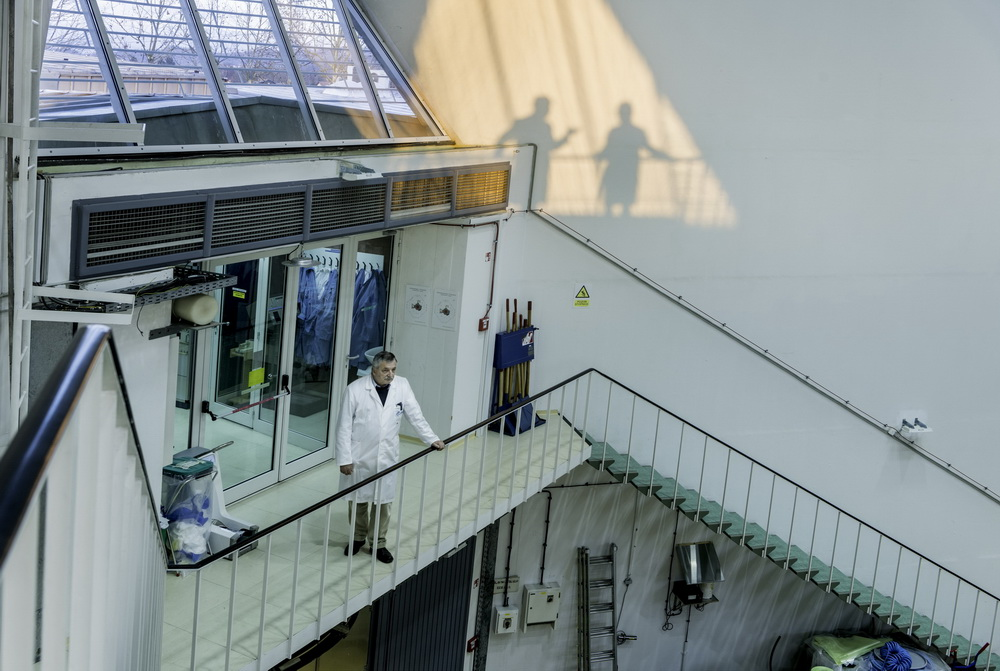 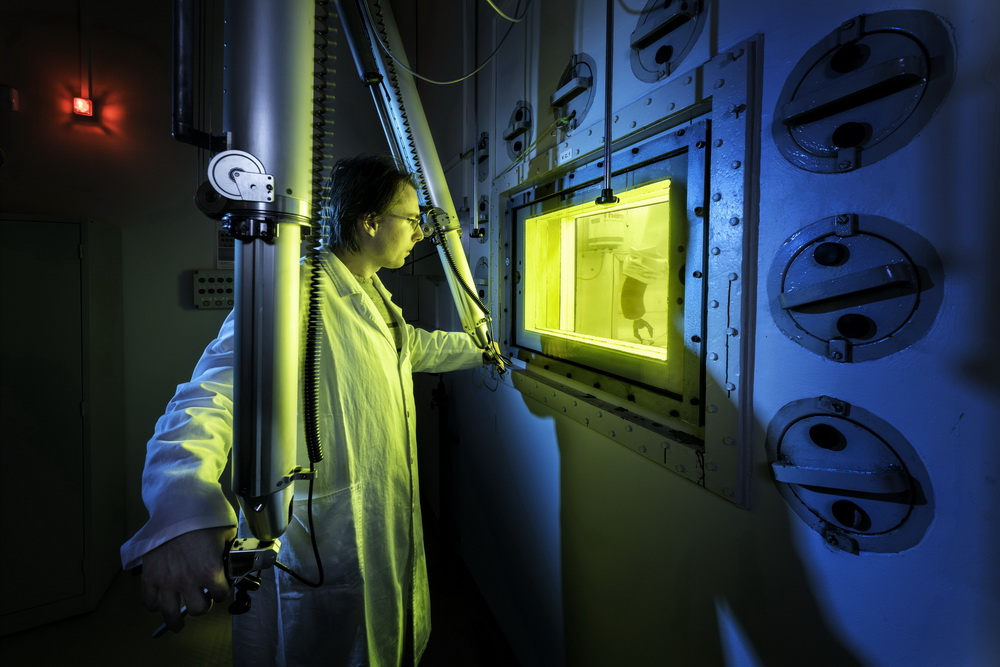 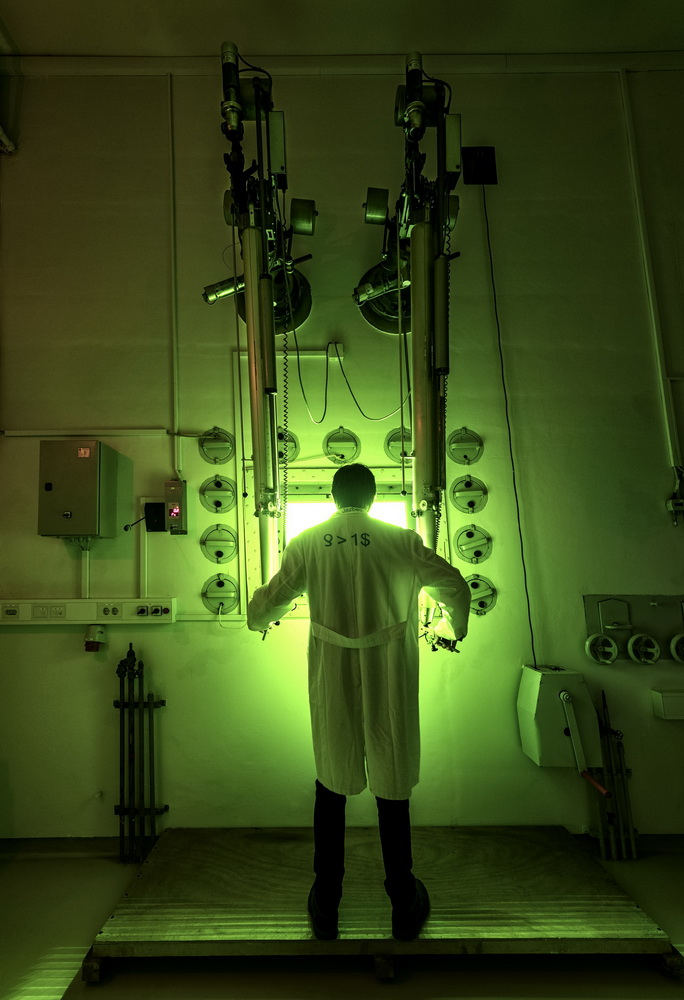 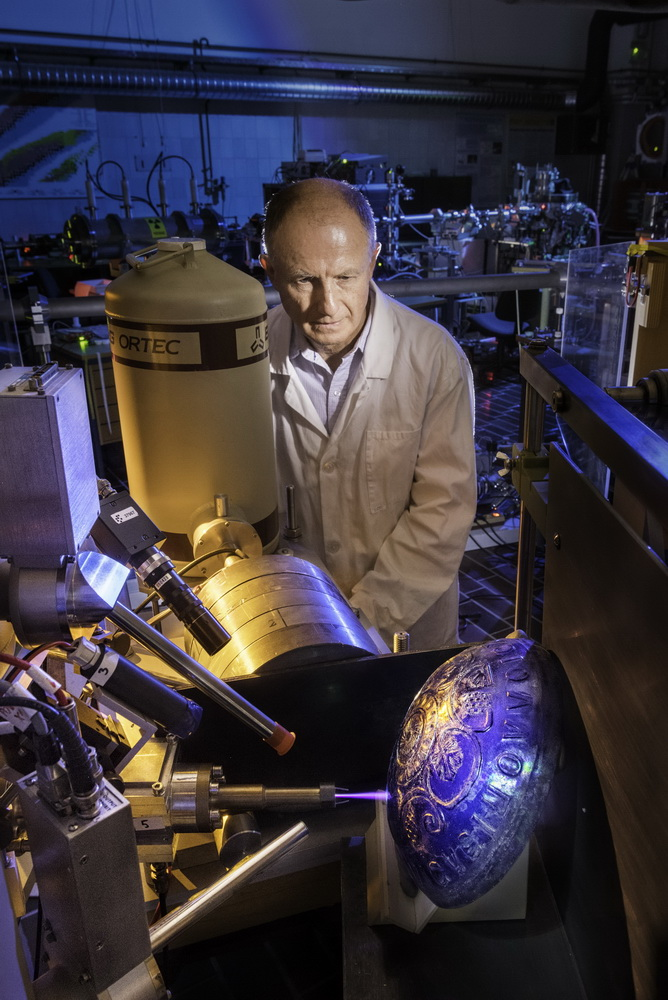 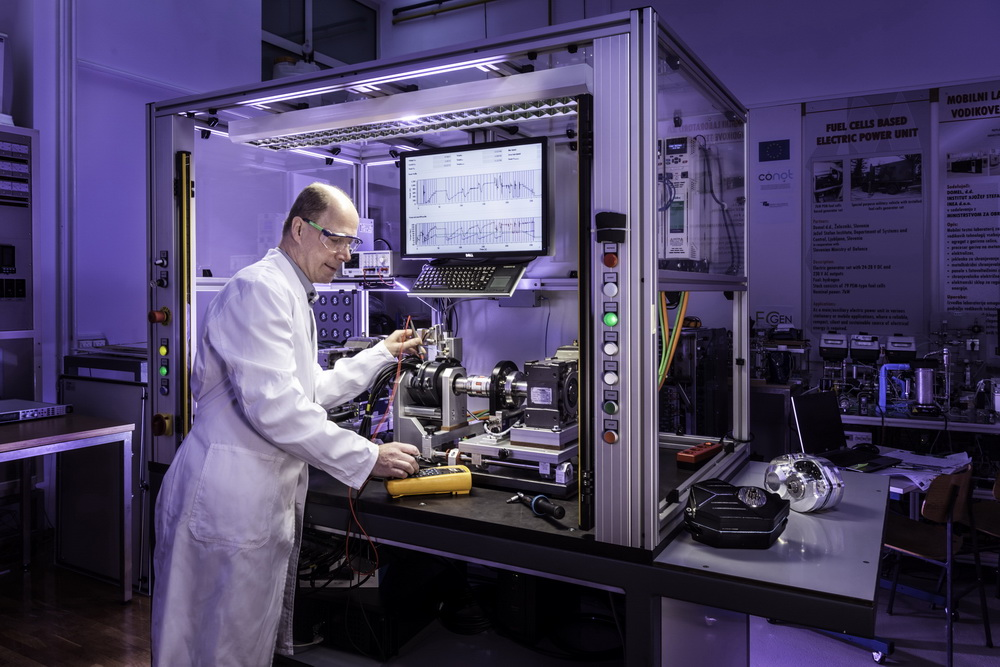 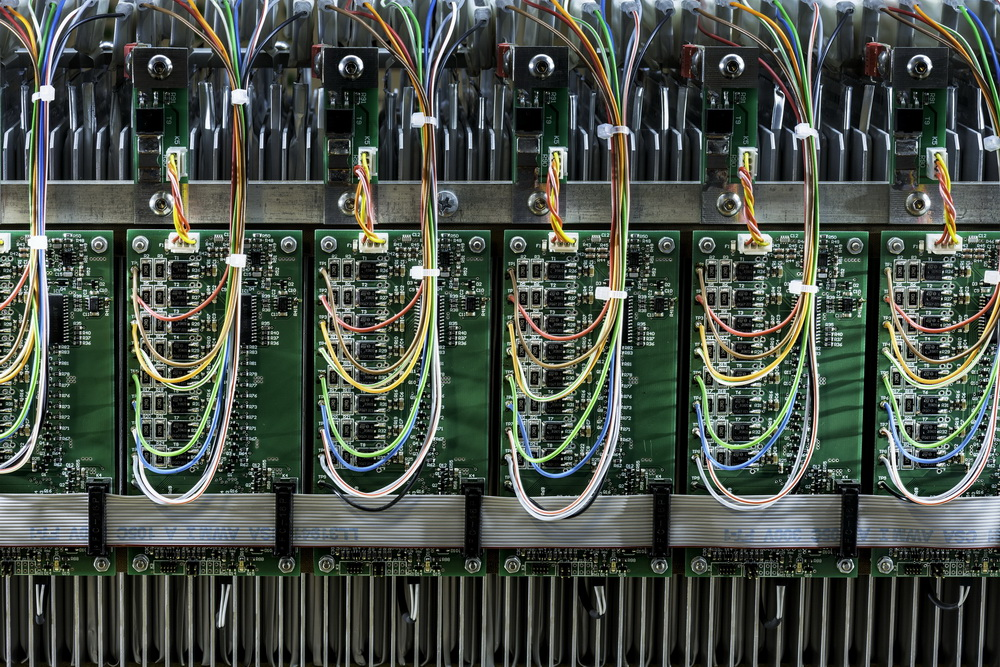 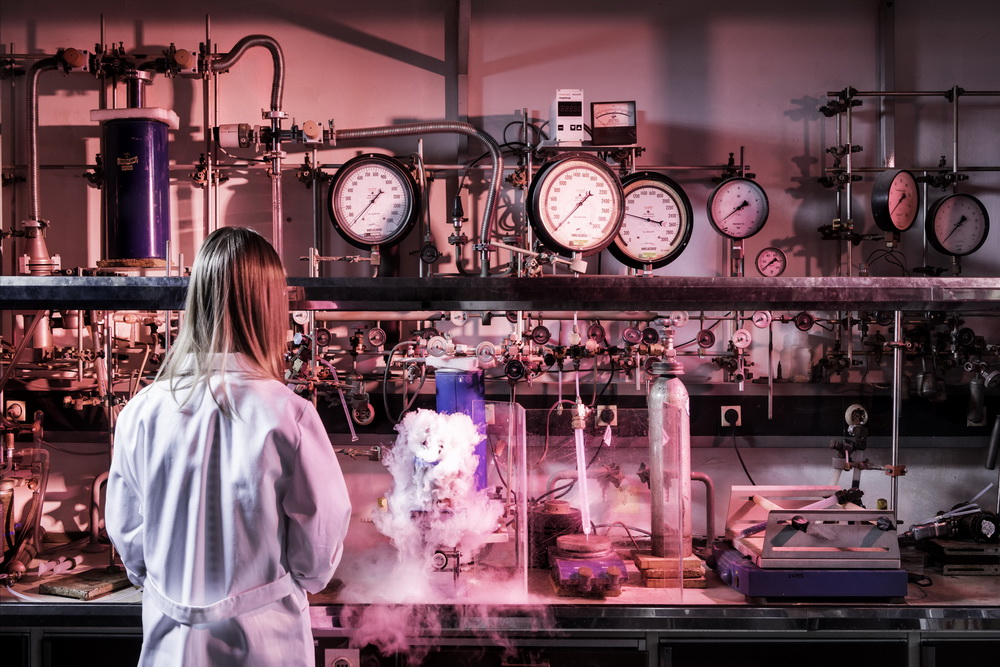 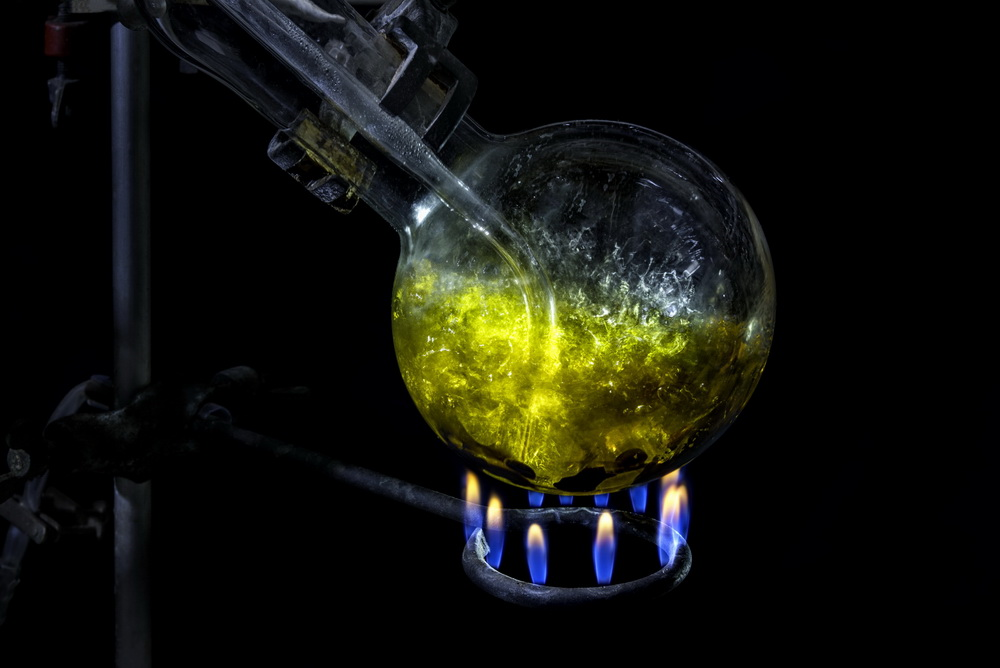 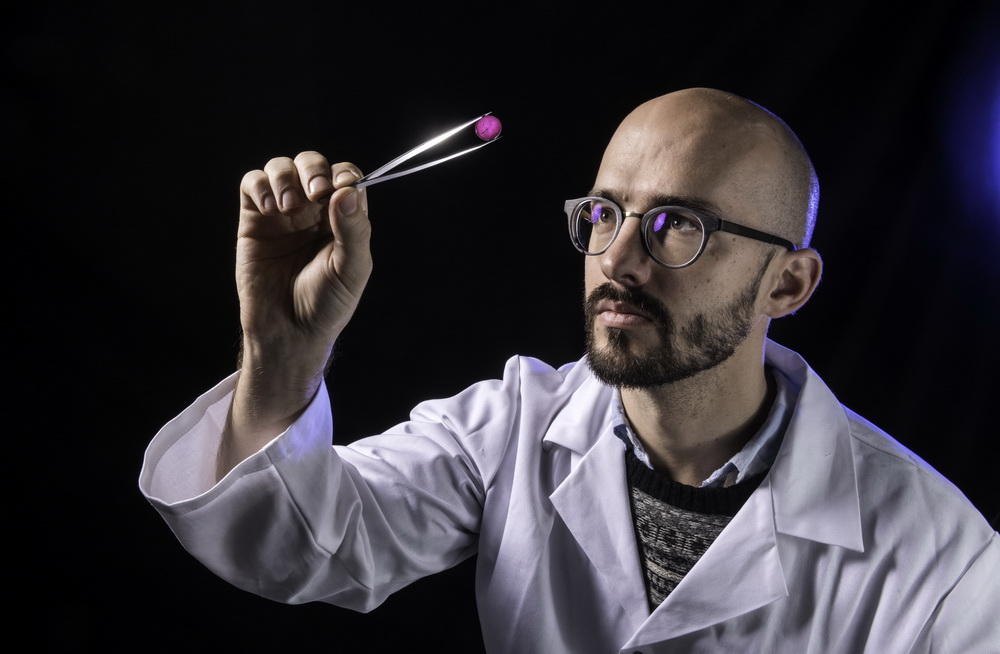 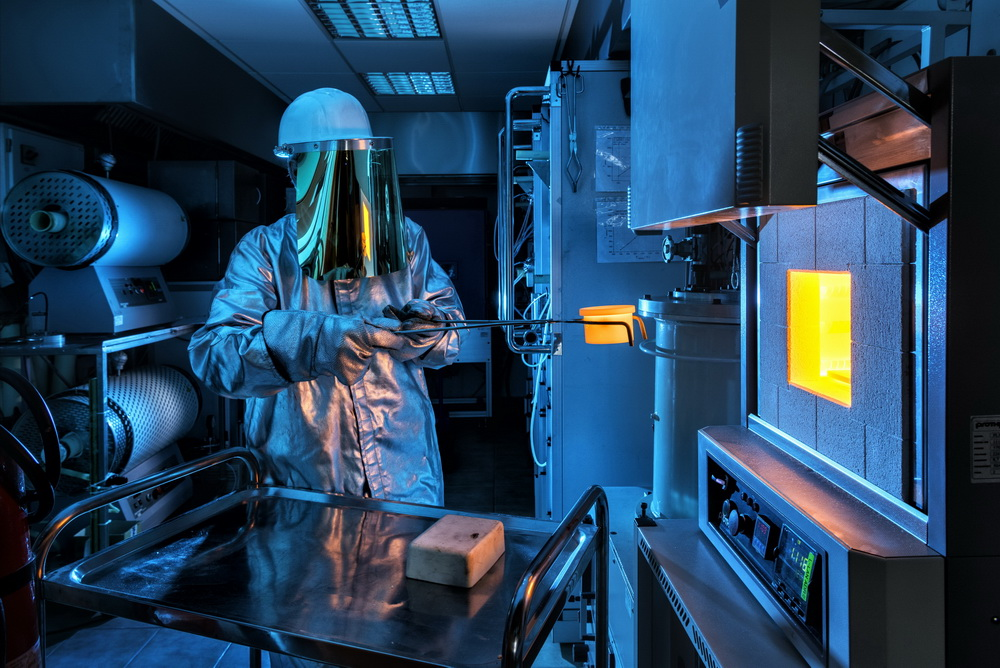 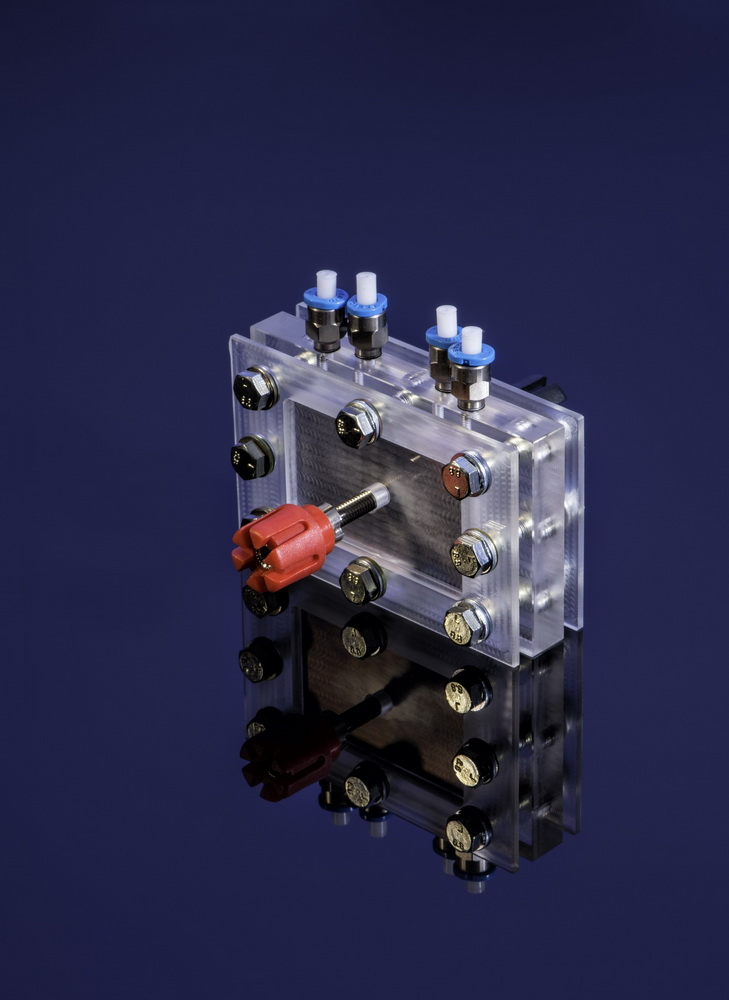 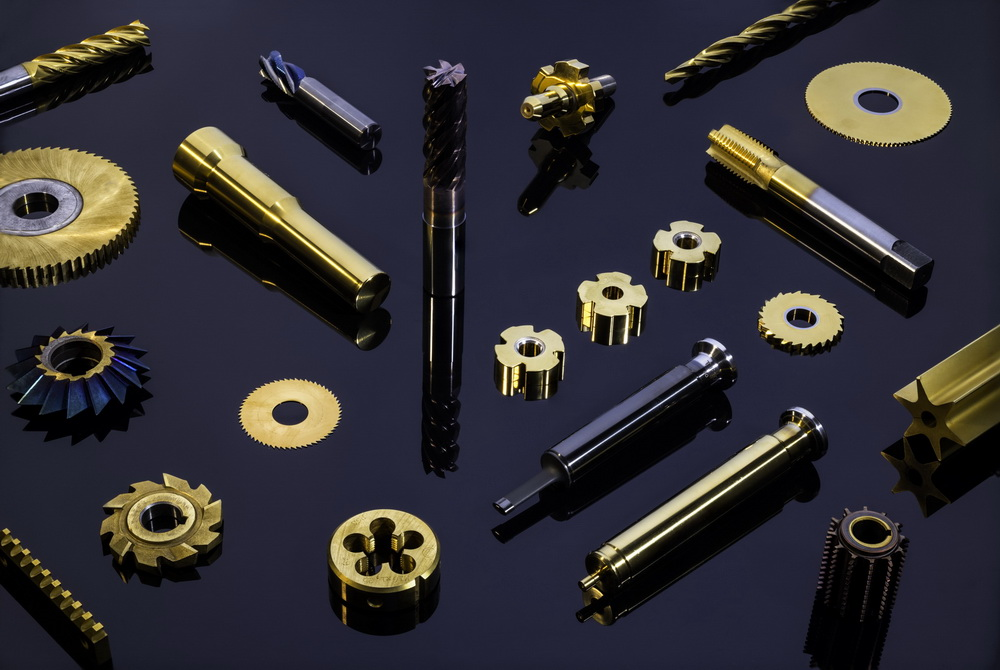 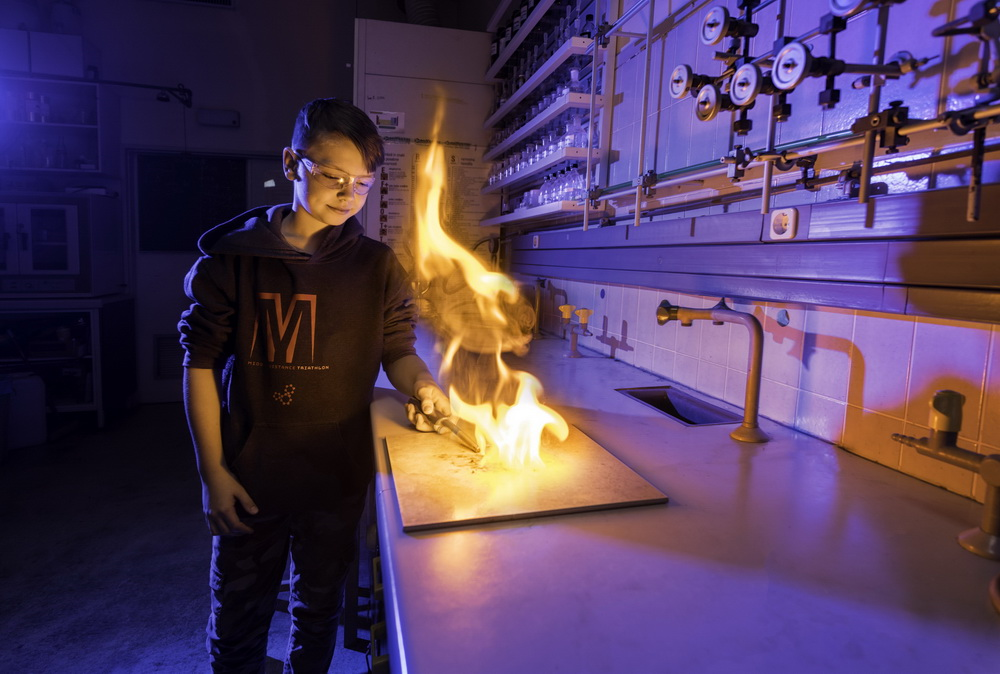 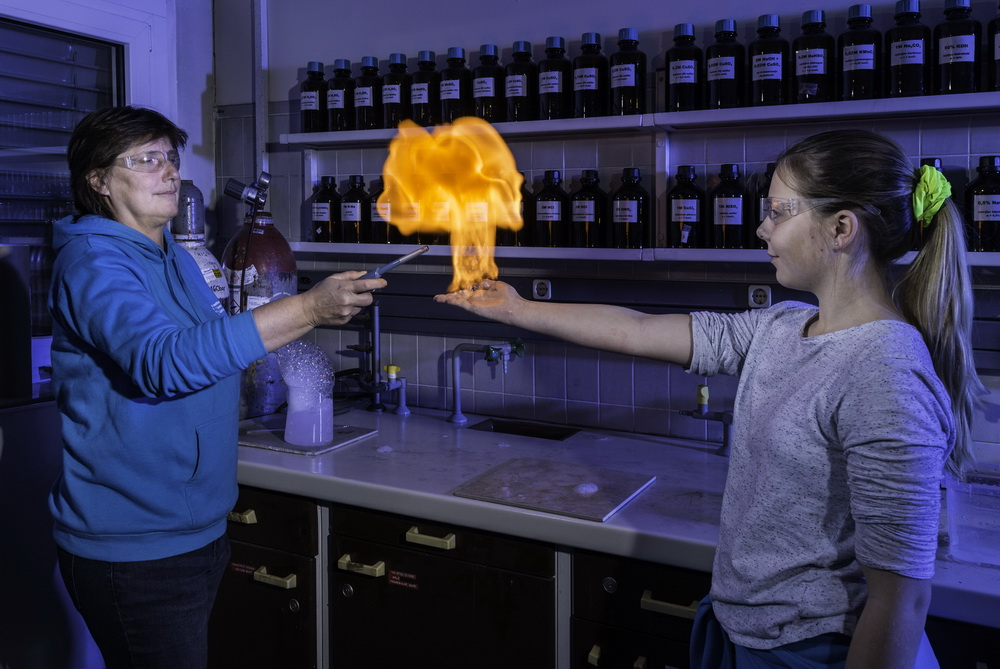 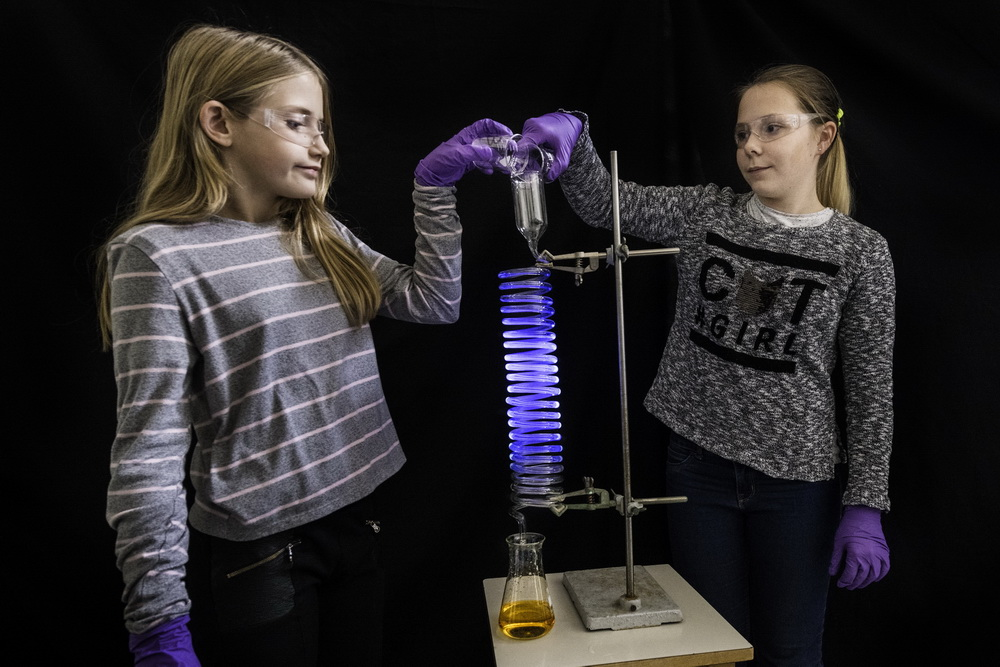 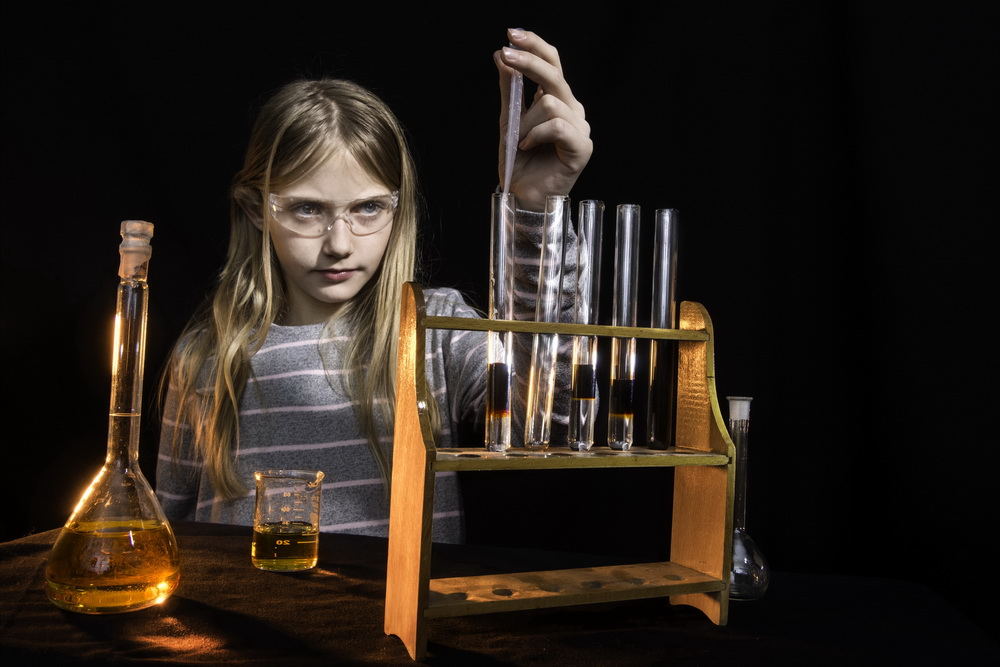 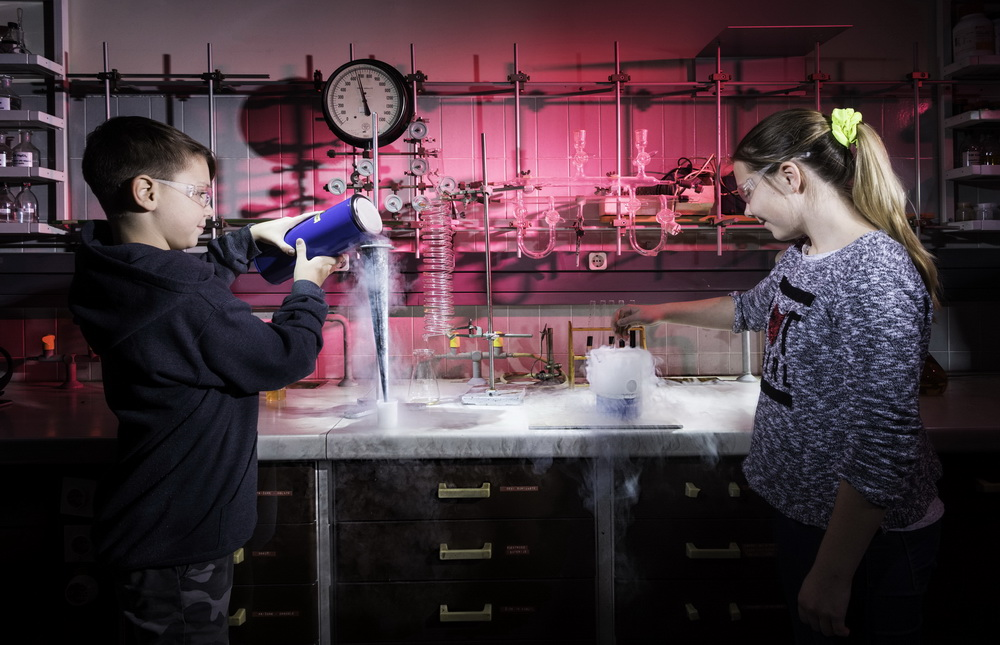 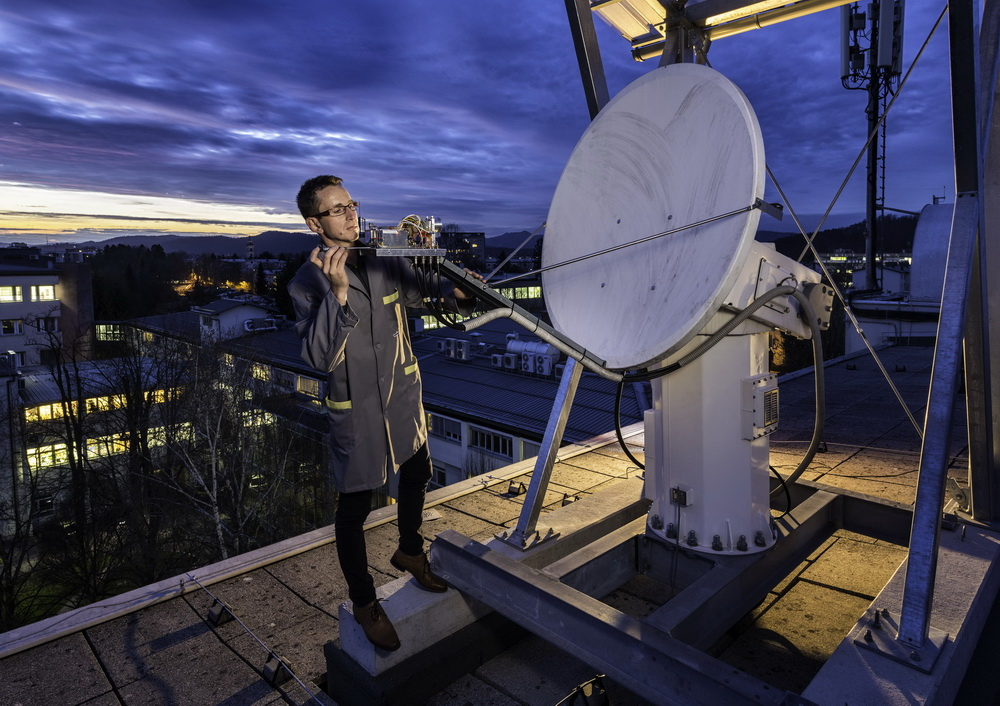 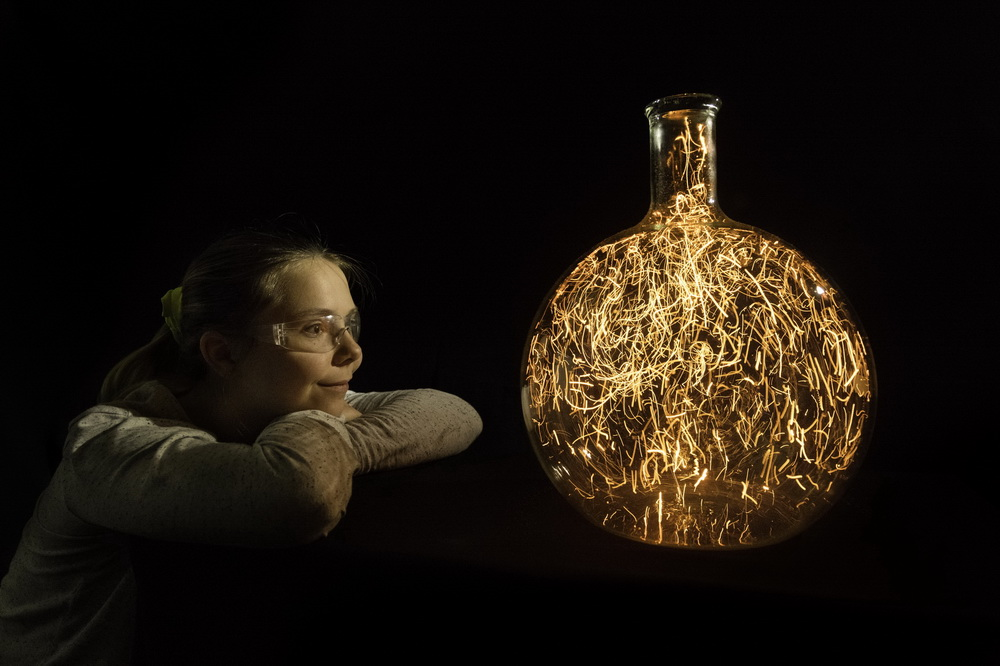 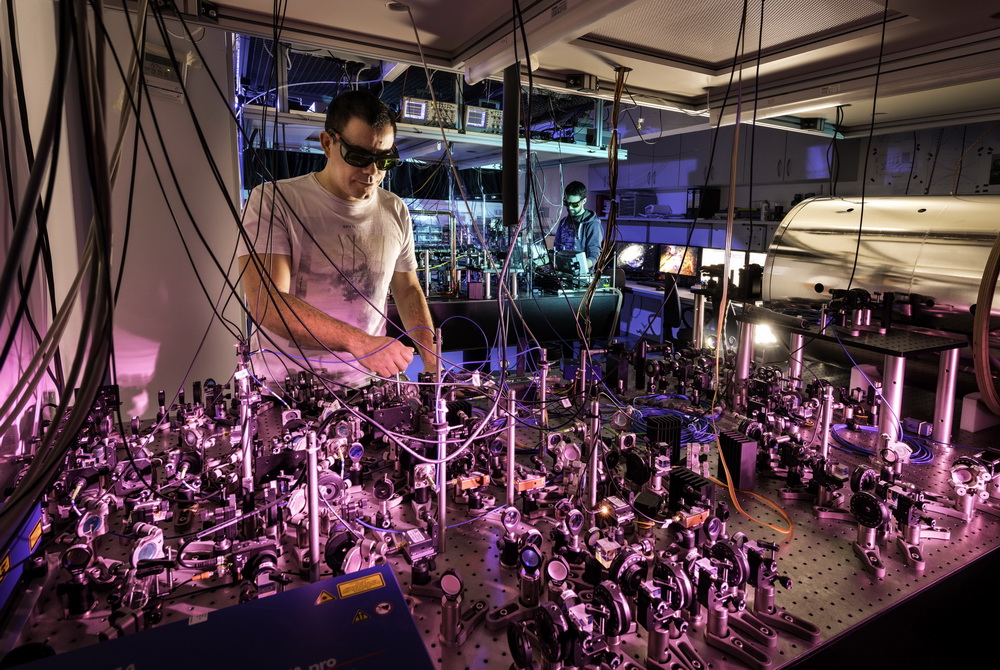 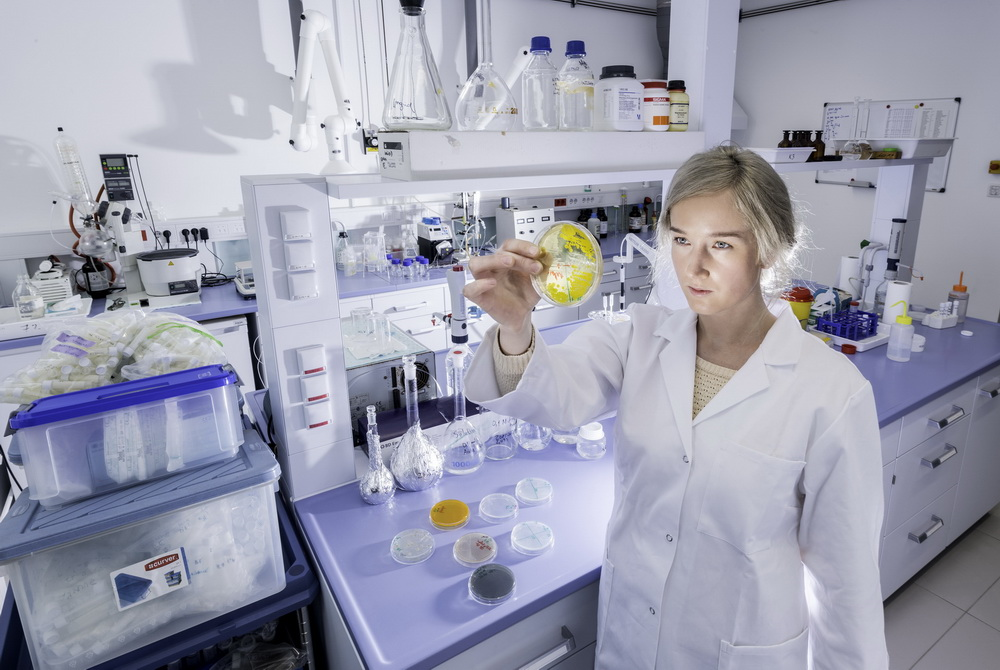 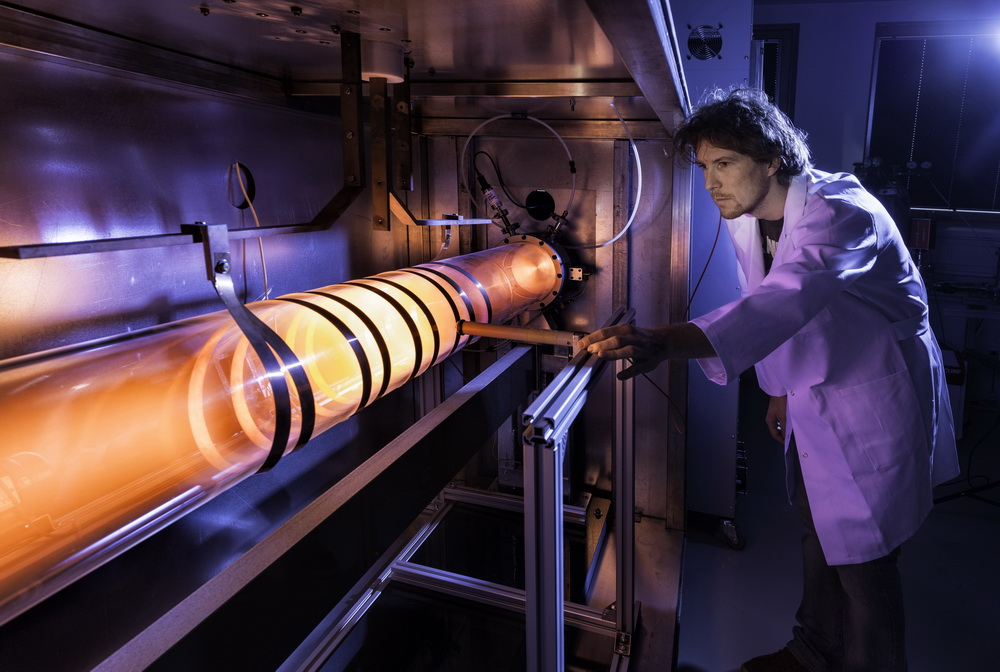 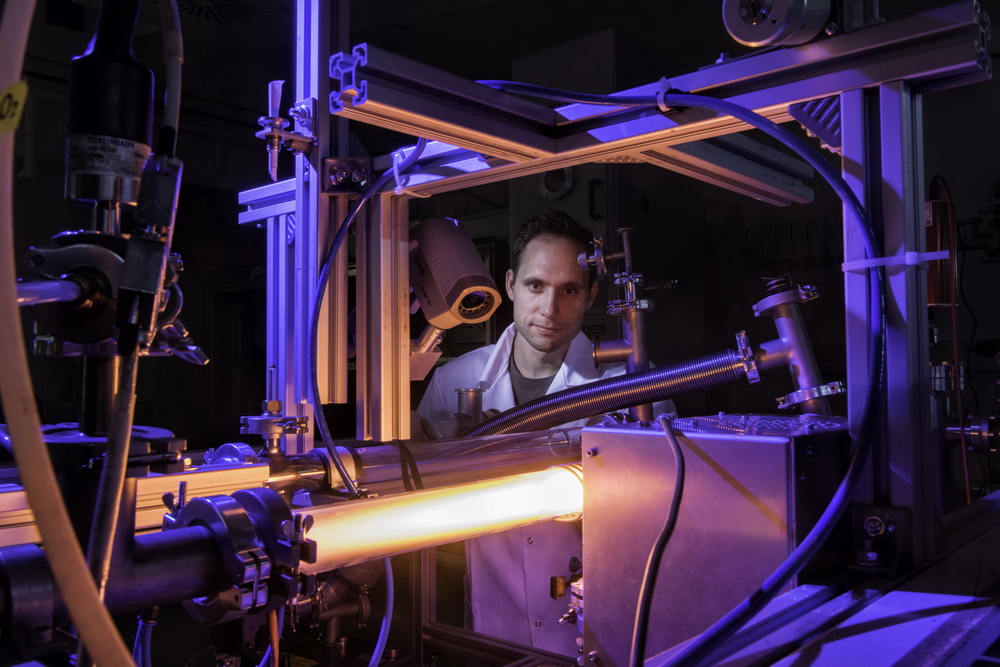 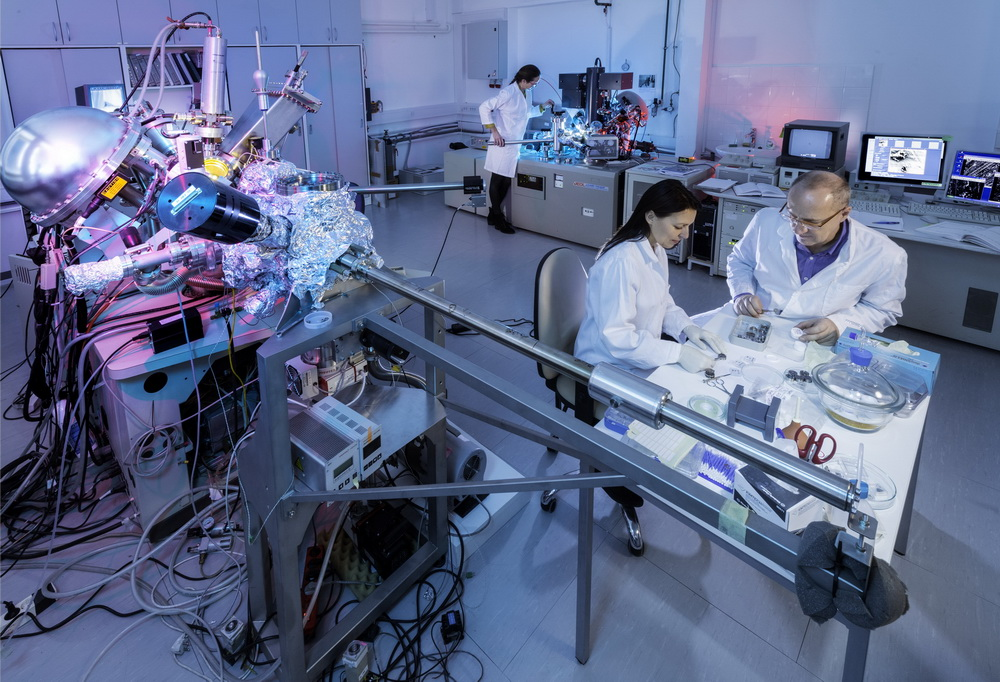 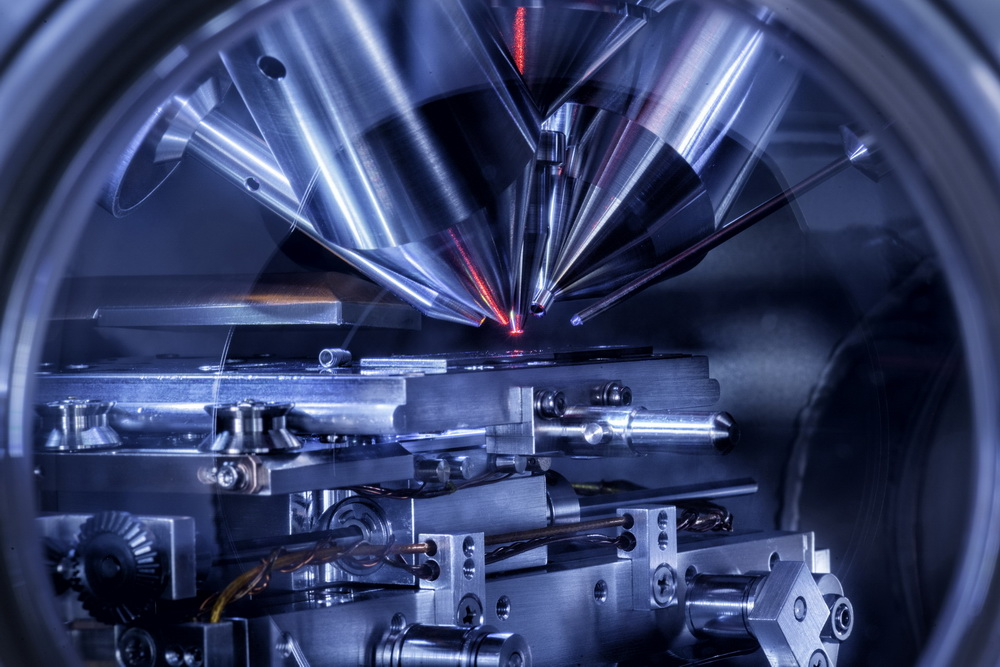 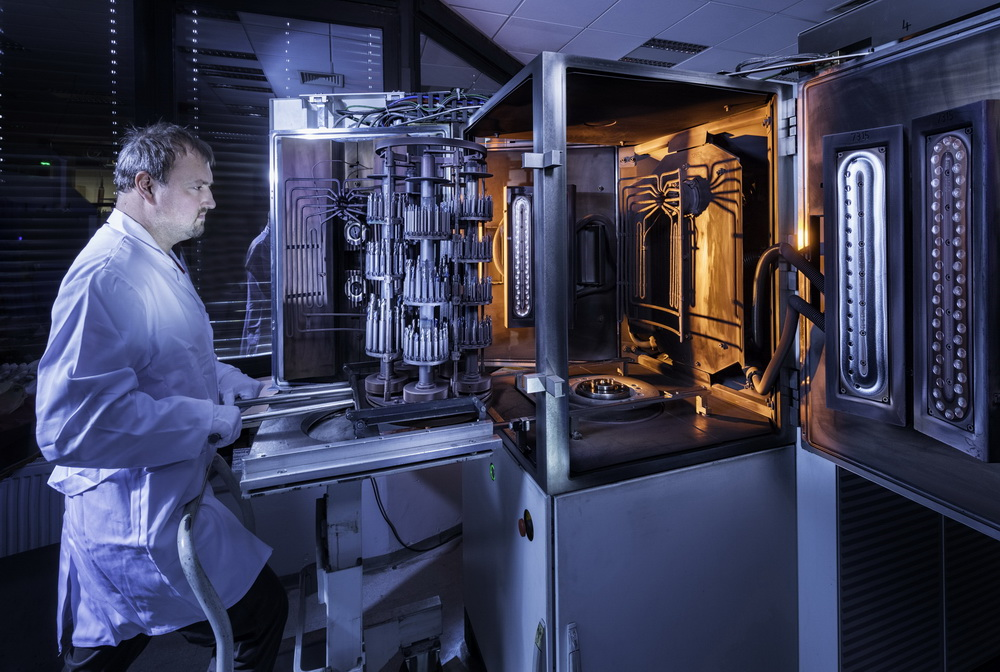 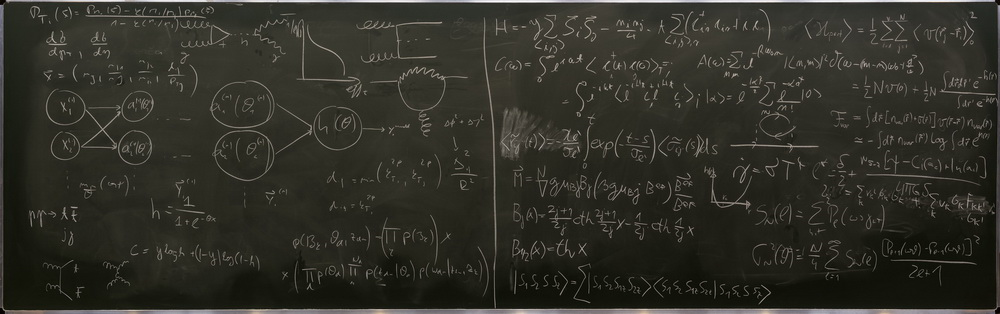 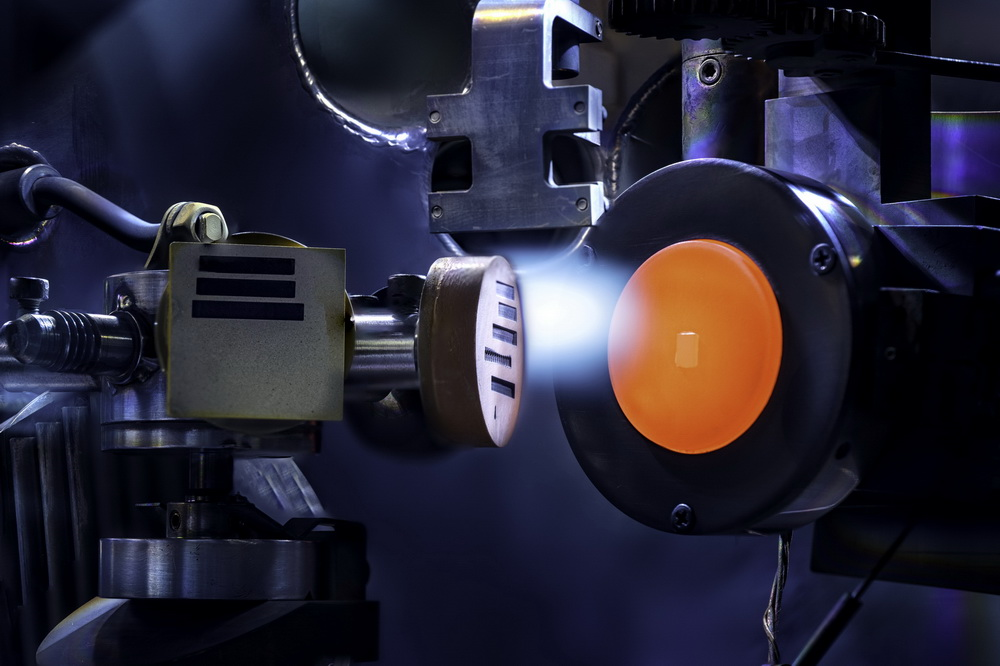 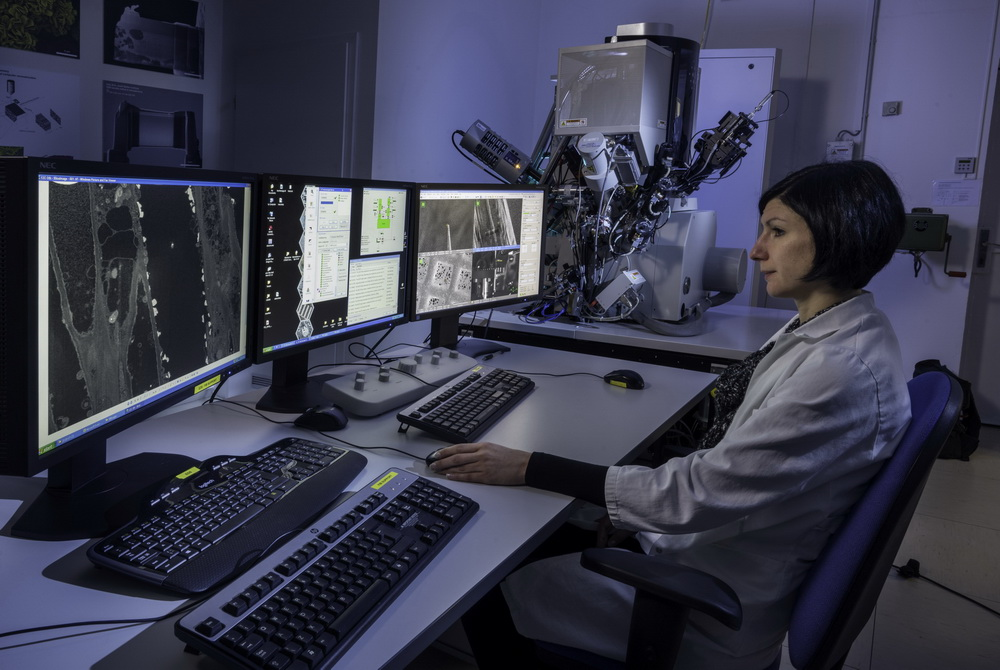 The END


Thank you!